Mathematik 10 Abels
Exponentielles Wachstum / Zerfall
Exponentialfunktion
Logarithmus
Exponentialgleichungen
Halbwerts- und Verdopplungszeit
Präsentationen
I Fun74/3
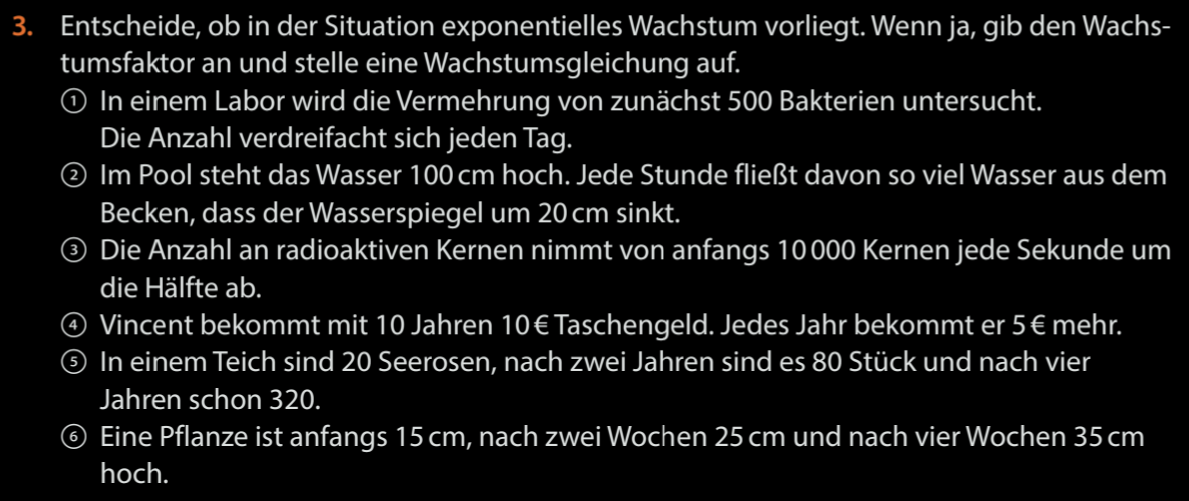 II Fun74/5
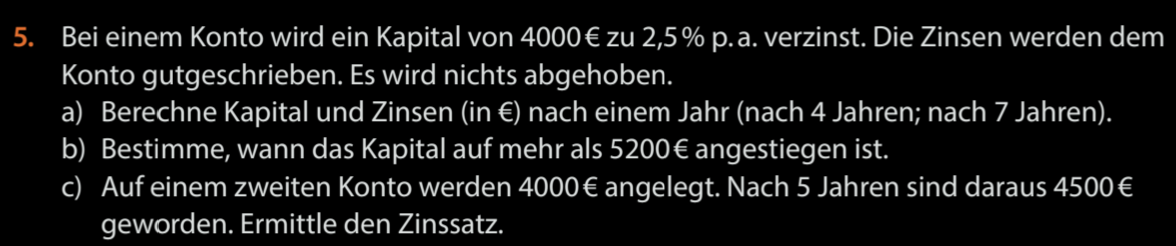 III Fun75/7
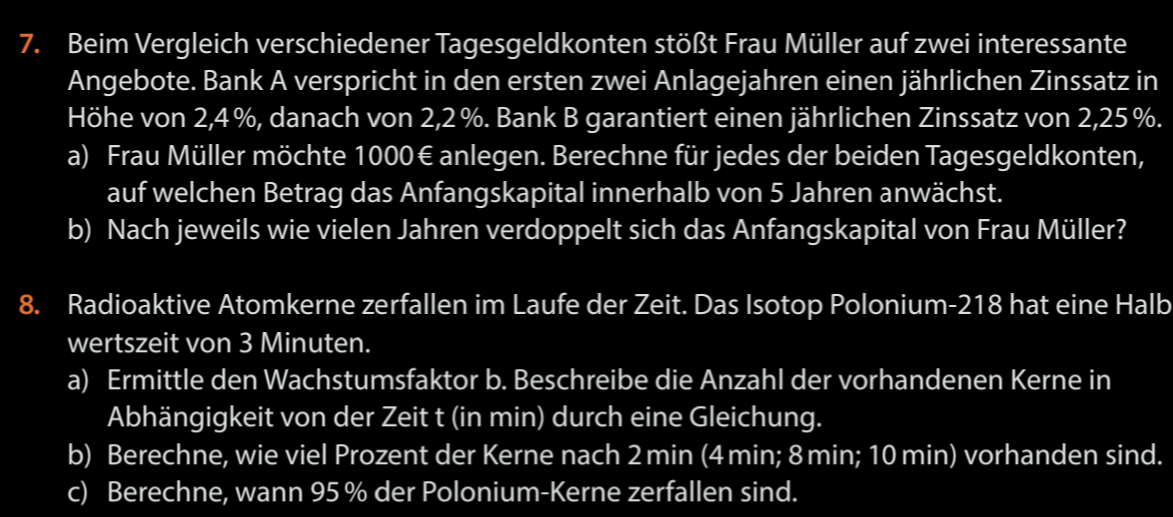 IV Fun75/8
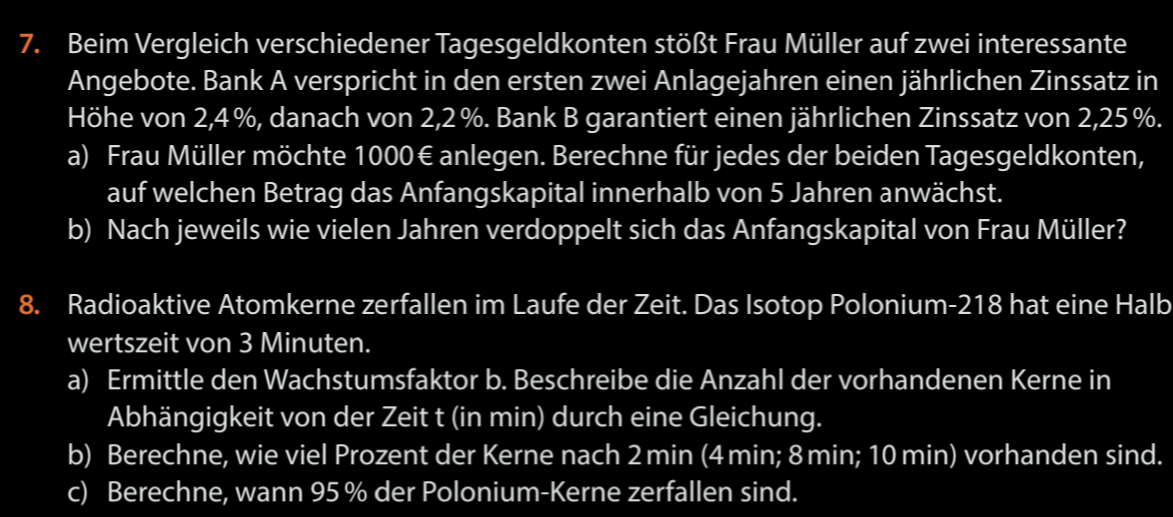 V Fun75/10
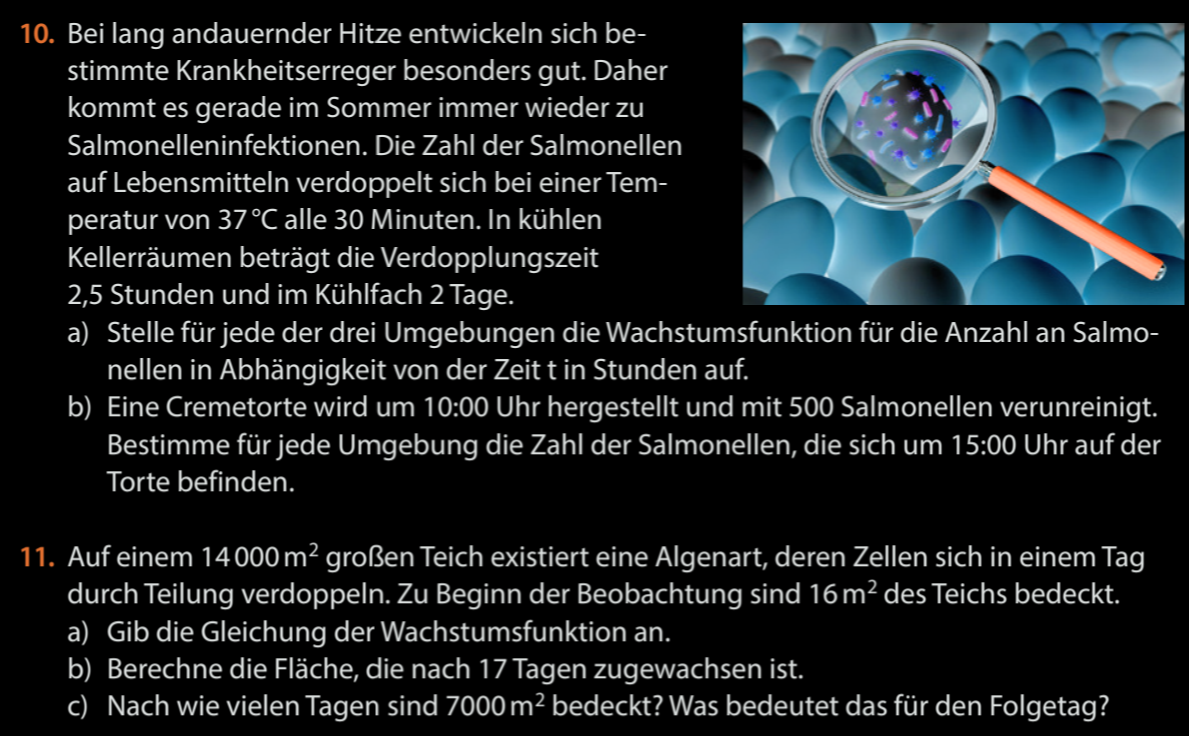 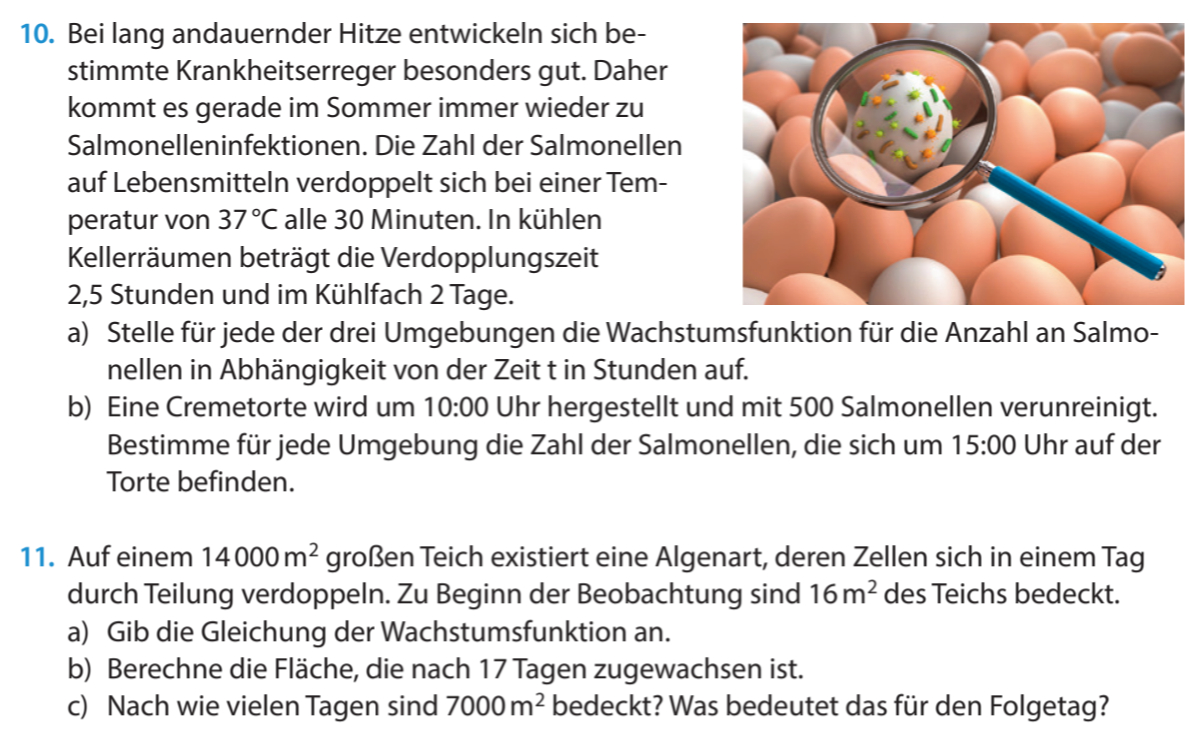 VI Fun75/11
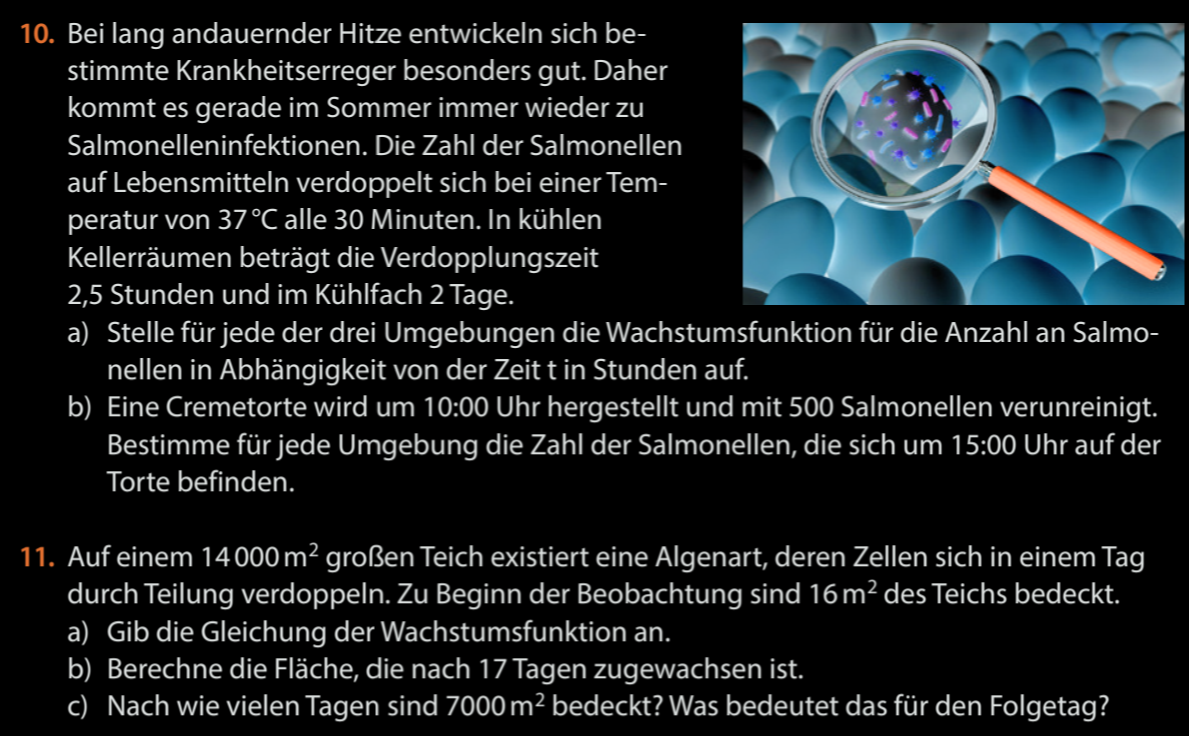 Gemischte Übungen
Fun76,77 I
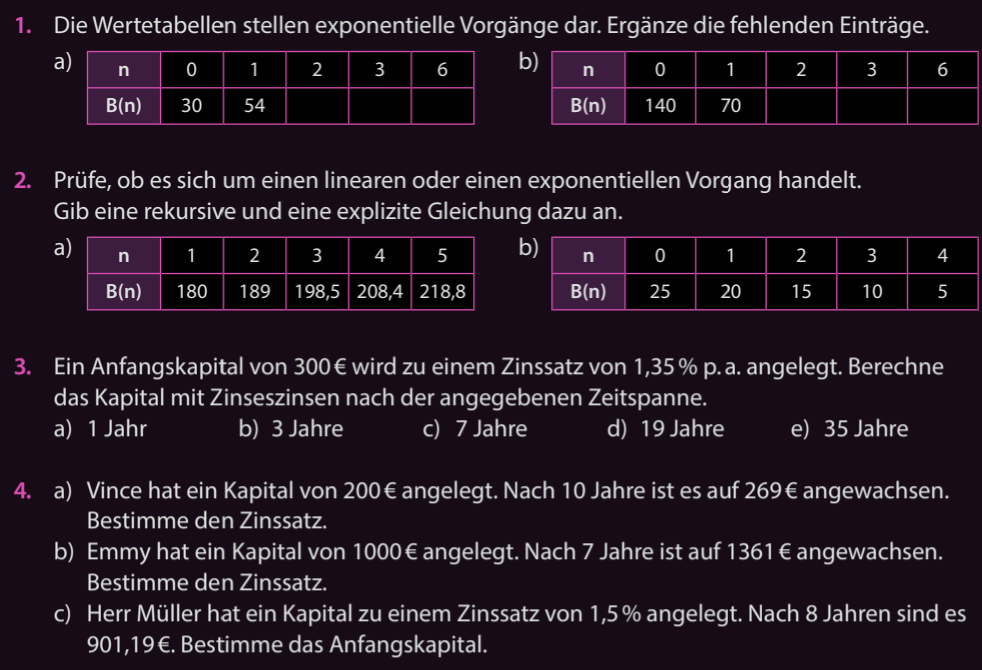 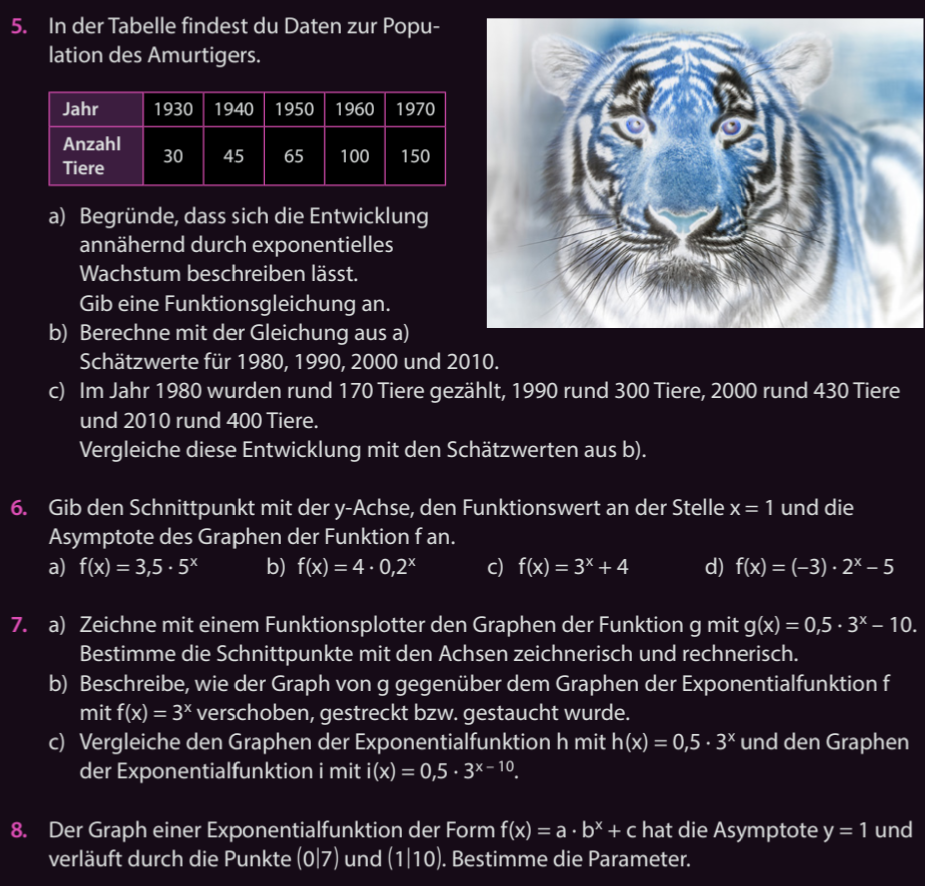 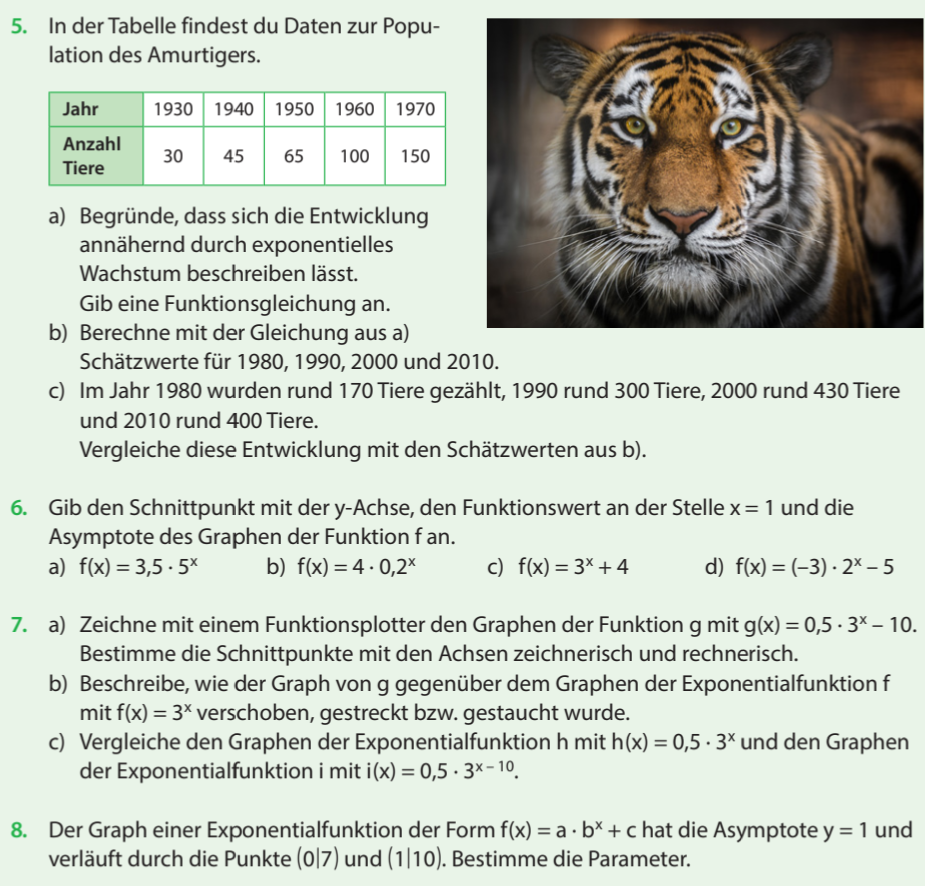 Fun76,77 II
Fun76,77 III
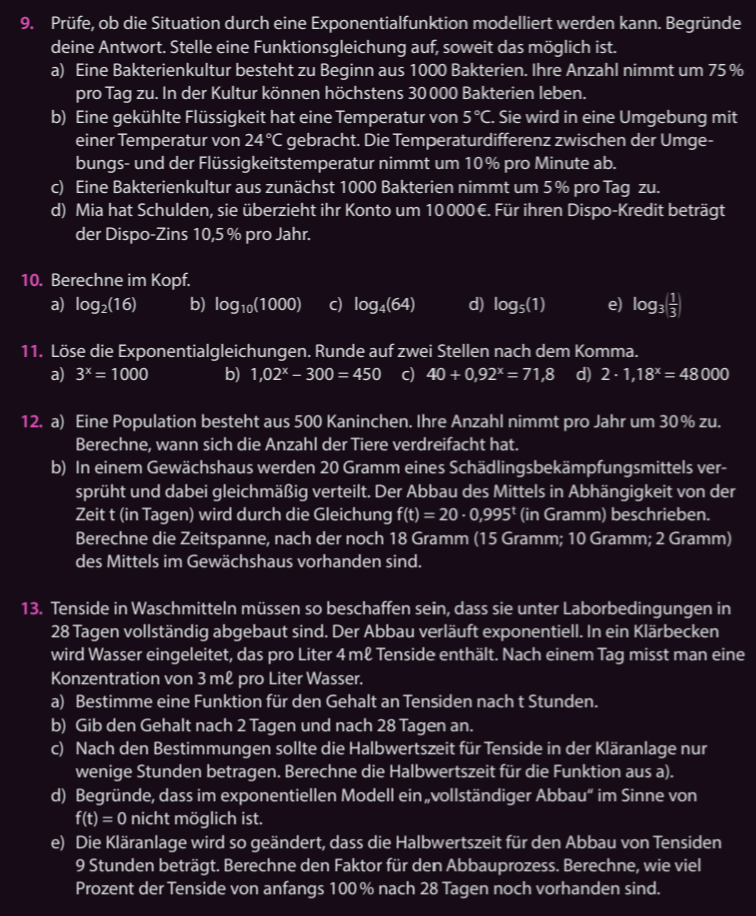 Fun76,77 IV
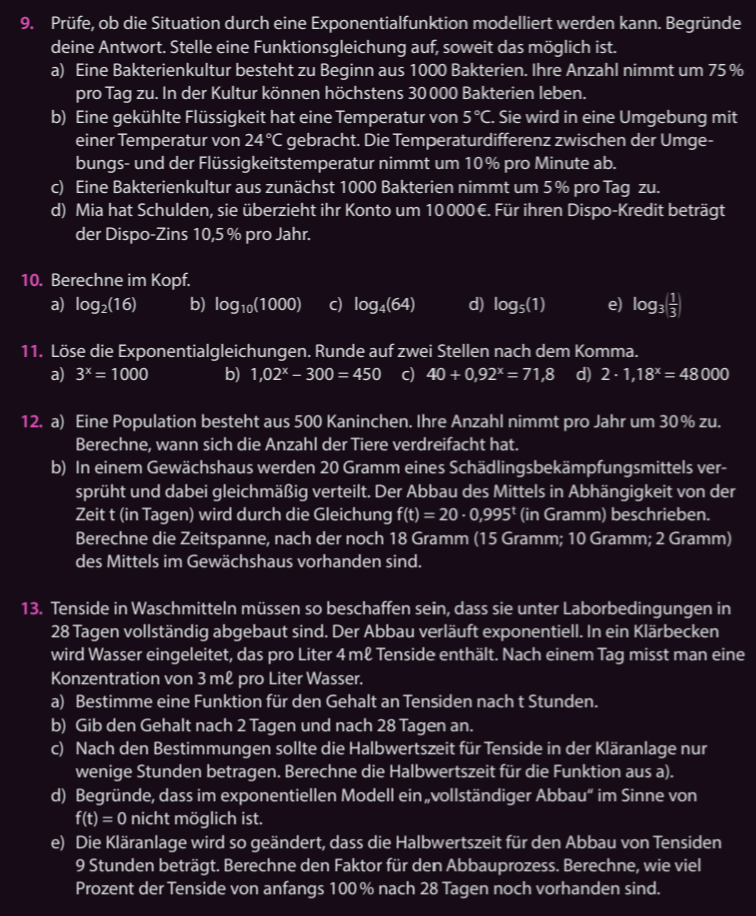 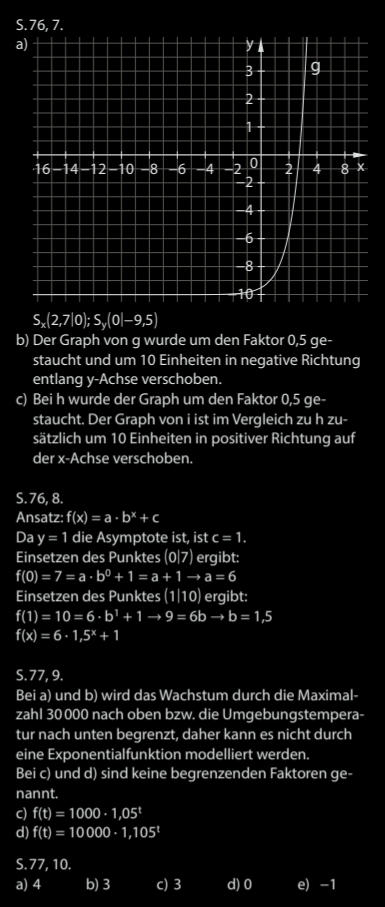 Fun76,77
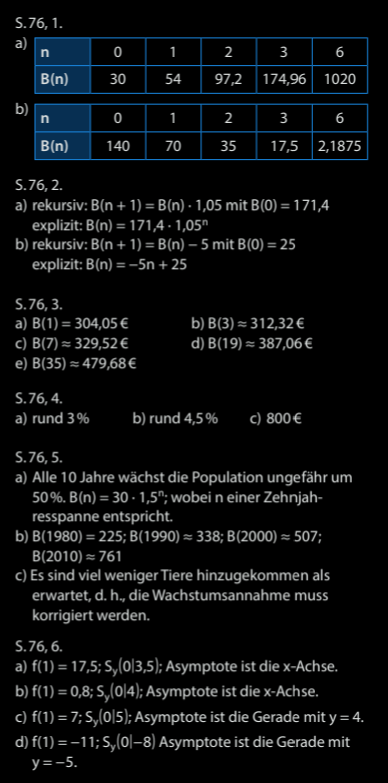 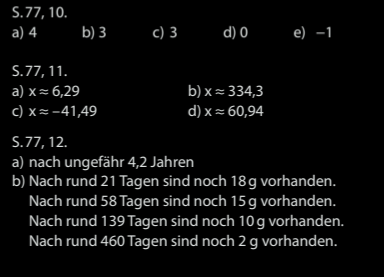 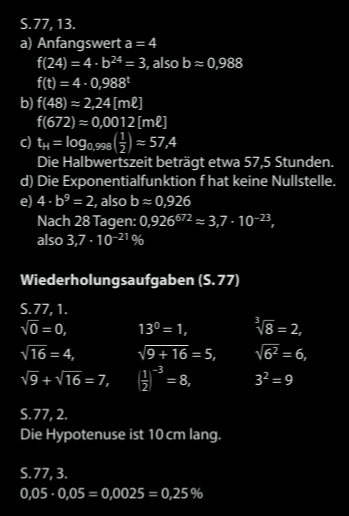 Mathematik
Fach
9./10. Klasse
Klasse
Exponentialfunktion und Logarithmus
Reihe
*
Thema
*
Lektion